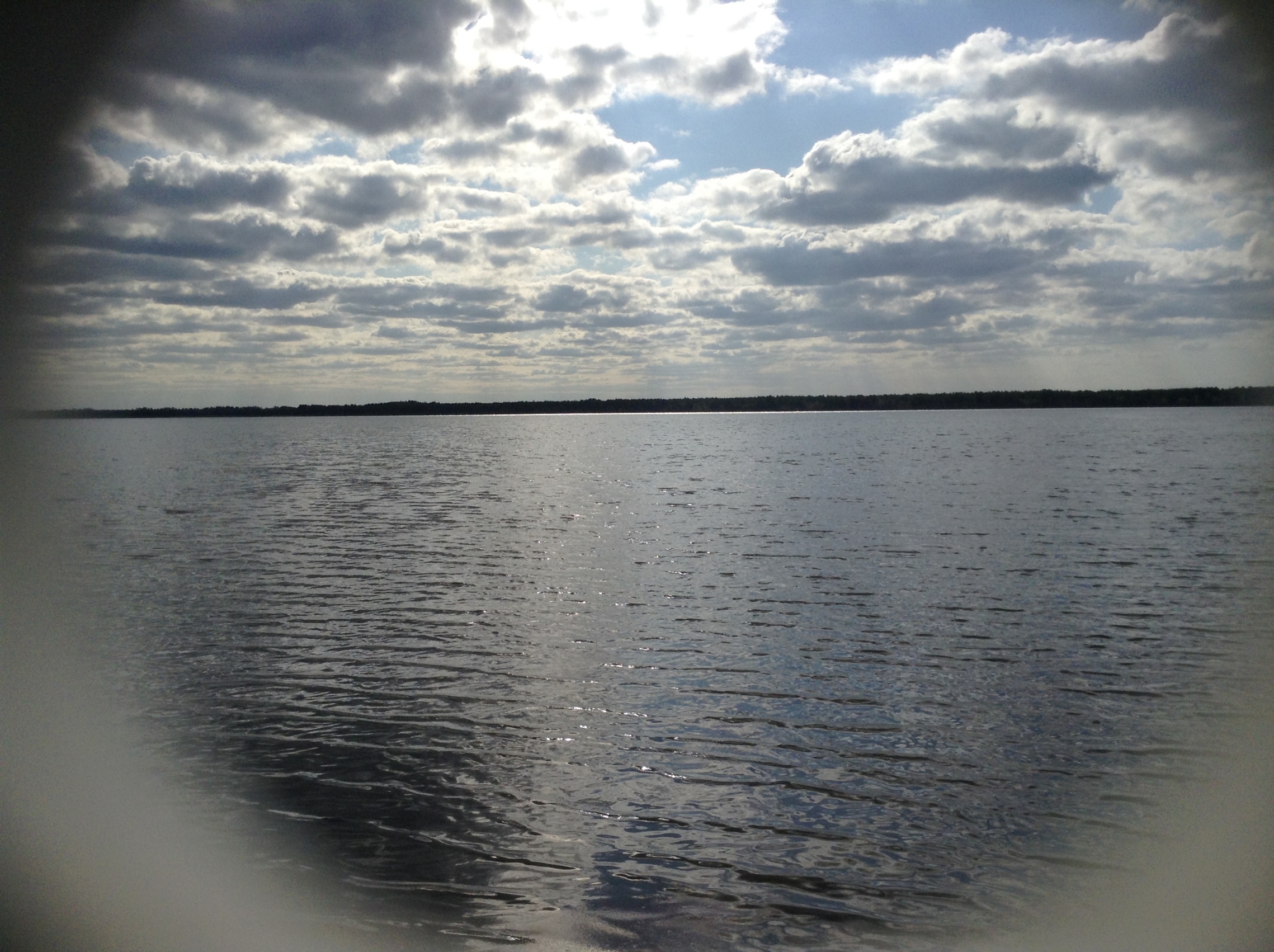 Озеро Горносталево
Выполнила
Макарова Маргарита
Ученица 9 класса
Месторасположение озера
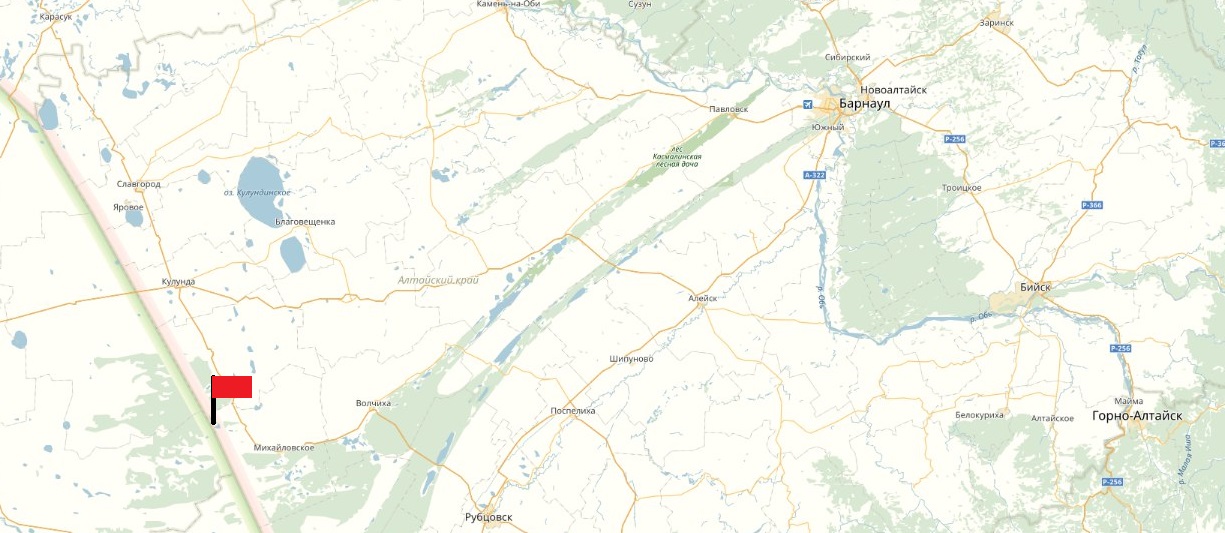 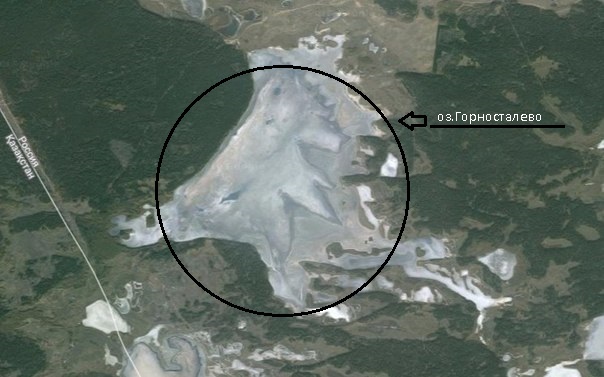 S=246 м
На границе с Казахстаном.
Вблизи населенного пункта  Неводное.
Озеро Горносталево – объект, нуждающийся в охране
Озеро находится в с.Неводное Михайловского района Алтайского края у границы с Казахстаном.
Объект нуждается в охране.
Озеро имеет лечебно-рекреационное значение:
			- Лечебная грязь
			- Зона отдыха
			- Обитают рачки Артемия
История озера
Озеро было впервые обозначено на карте в 1830г. В это время на карту еще не были нанесены даже основные поселки Михайловского района.
    Впервые было изучено Миротворцевым Клавдием Николаевичем - статистиком, экономистом-географом, профессором Иркутского государственного университета. В 1911 г. К.Н. Митворцев по поручению начальника Алтайского округа В.П. Михайлова совершил экспедицию по исследованию соленых озер Кулундинской  степи и боровых озер Барнаульской и Касмалинской впадин. Результаты исследования были опубликованы в 1911 г.
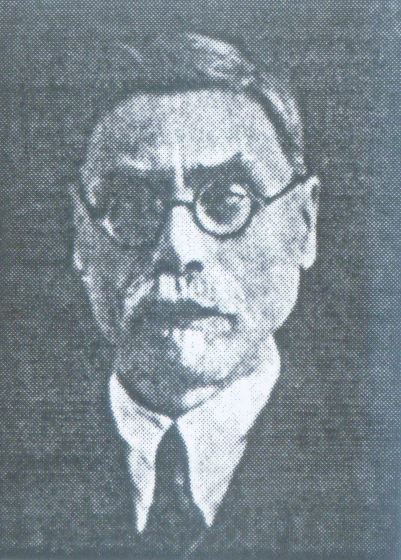 В документе “Соленые озера и соляной промысел в Алтайском округе” (1911 г.) Миротворцев писал об оз. Горносталеве:  «Горносталево озеро находится около Неводной в расстоянии 35 верст от Боровых озер. Грунт берега песчаный, а в самом озере он иловый и тонкий. Соль хорошего качества..»
Так же озеро входило в Боровую группу озер, где еще с 1772г. добывали поваренную соль каторжники. Работа эта сложная и тяжелая.
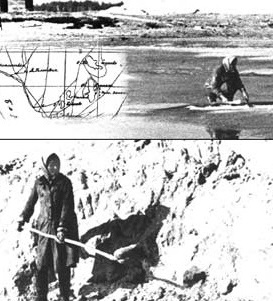 Химический  анализ воды озера Горносталево показывает содержание:
Хлористого натрия NaCl – 99,693%
Сернокислотного натрия NaSO4  - 0,195%
Сернокислотного магния MgSO4  - 0,0005%
Нерастворимые примеси – 0,1125%
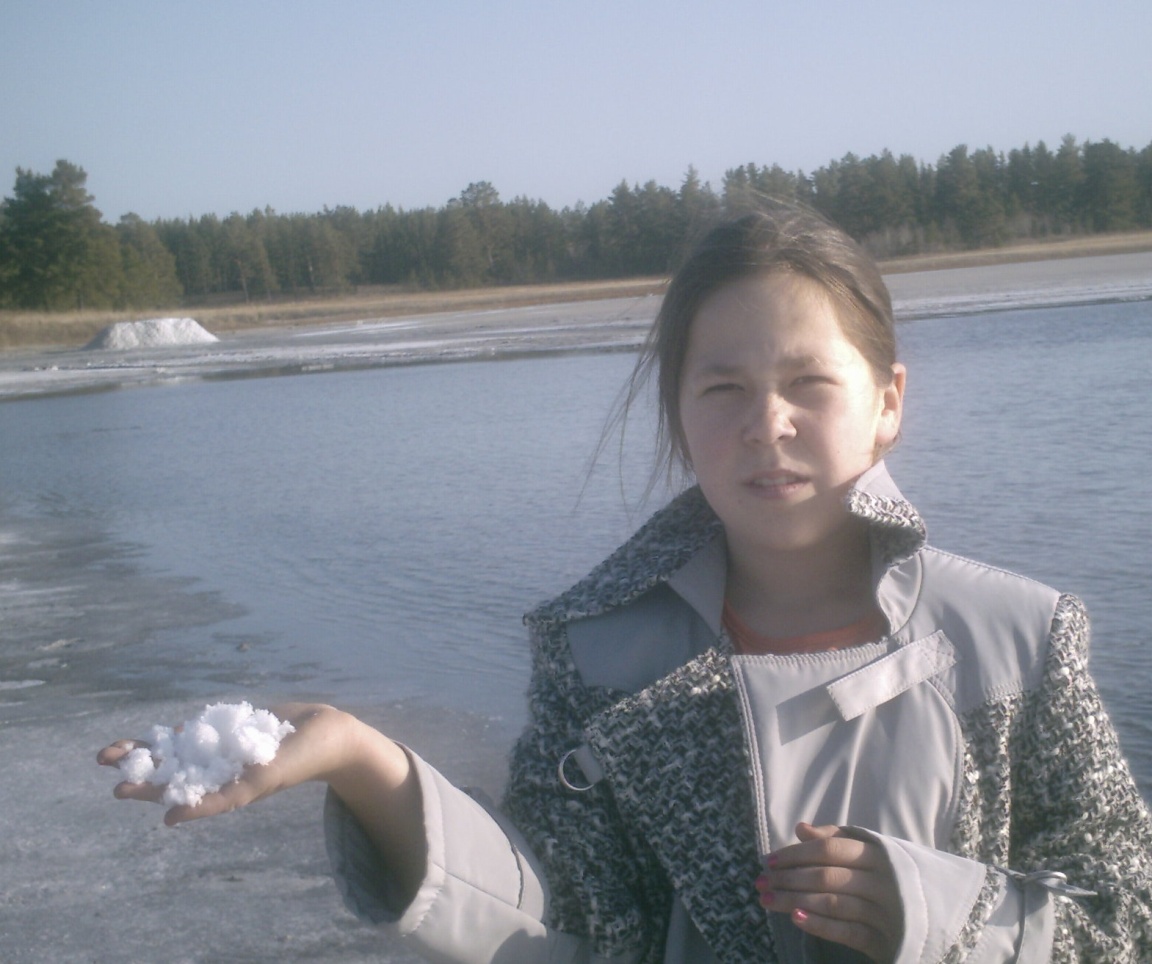 Так как озеро сероводородное, соль в нём горькая. Для того чтобы она не горчила, ей нужно год дозревать и только тогда ее можно будет употреблять в пищу.
Грязь озера издавна использовалась для лечения ран, суставов. Даже зимой жители села отправлялись за лечебной грязью.
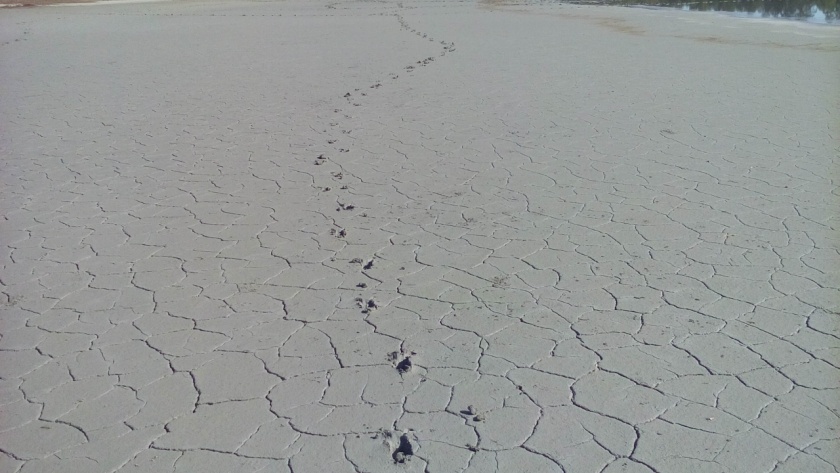 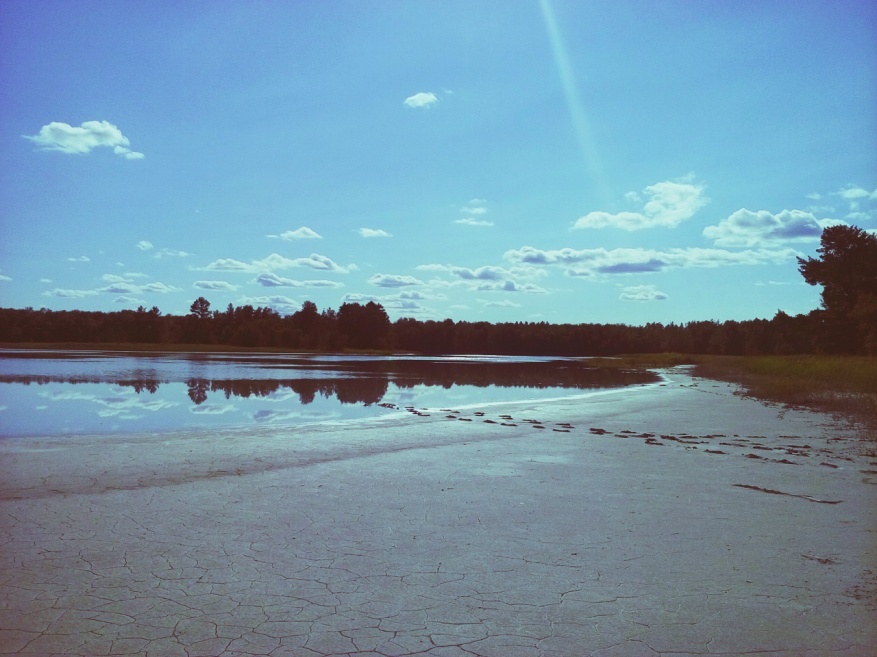 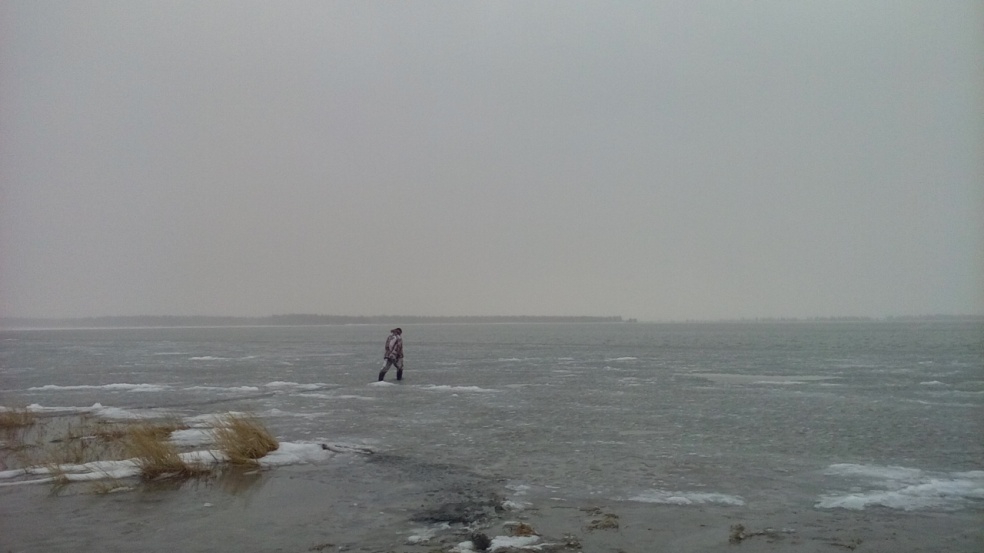 Изменение солености
Еще с 1772г озеро использовалось для добычи соли, в следствии чего соленость озера уменьшилась, о чем свидетельствуют  и появившиеся в озере пресноводные рачки Артемии.
В последние три года рачков активно вылавливают, вследствие большой стоимости их на рынке.
Массовый лов рачков может привести к дальнейшему изменению экосистемы озера, так как  ими питаются мальки мелких рыб.
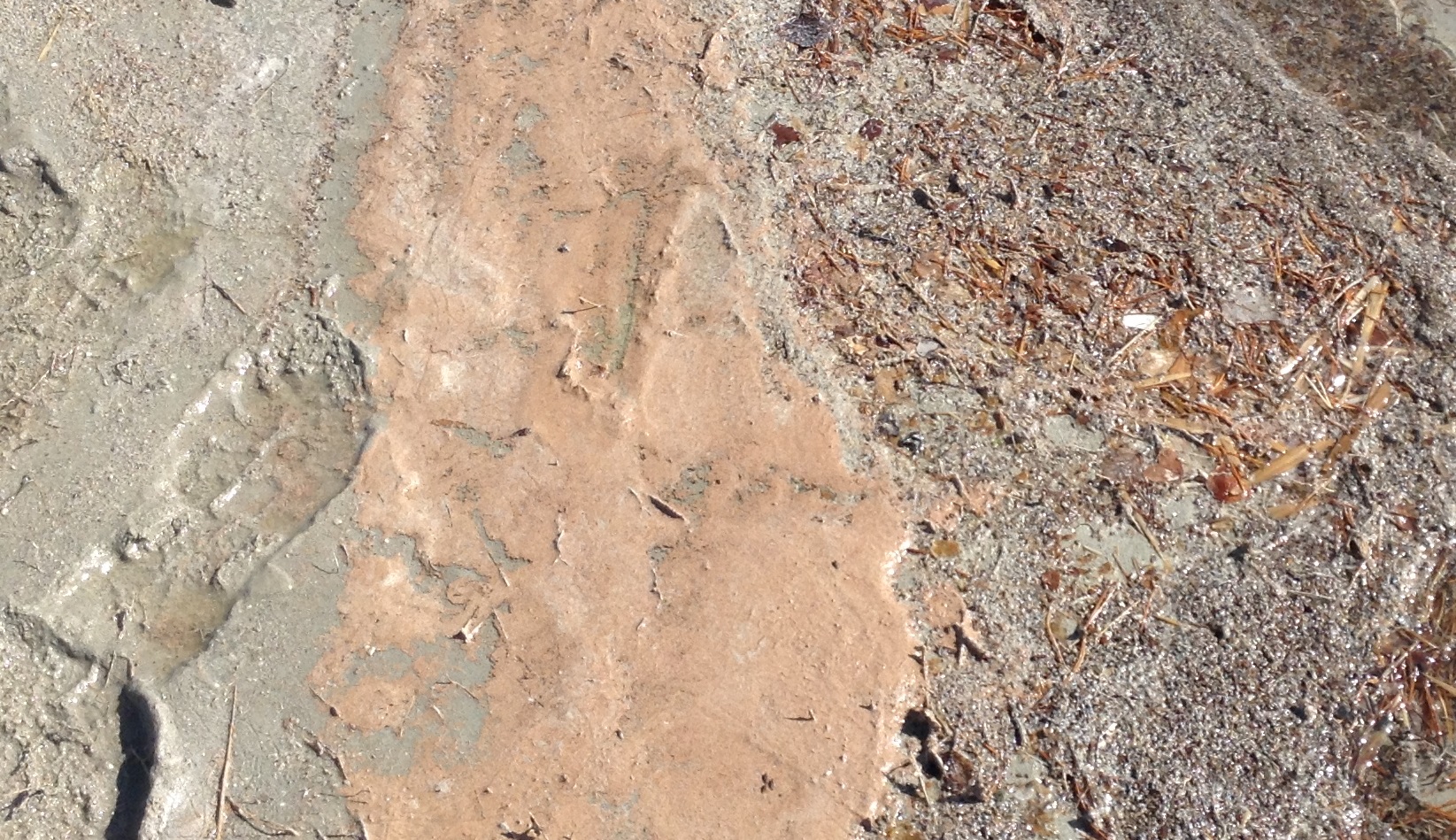 Местные пейзажи оказывают благотворное влияние на человека, снимая напряжение, усталость, обогащая духовное состояние.
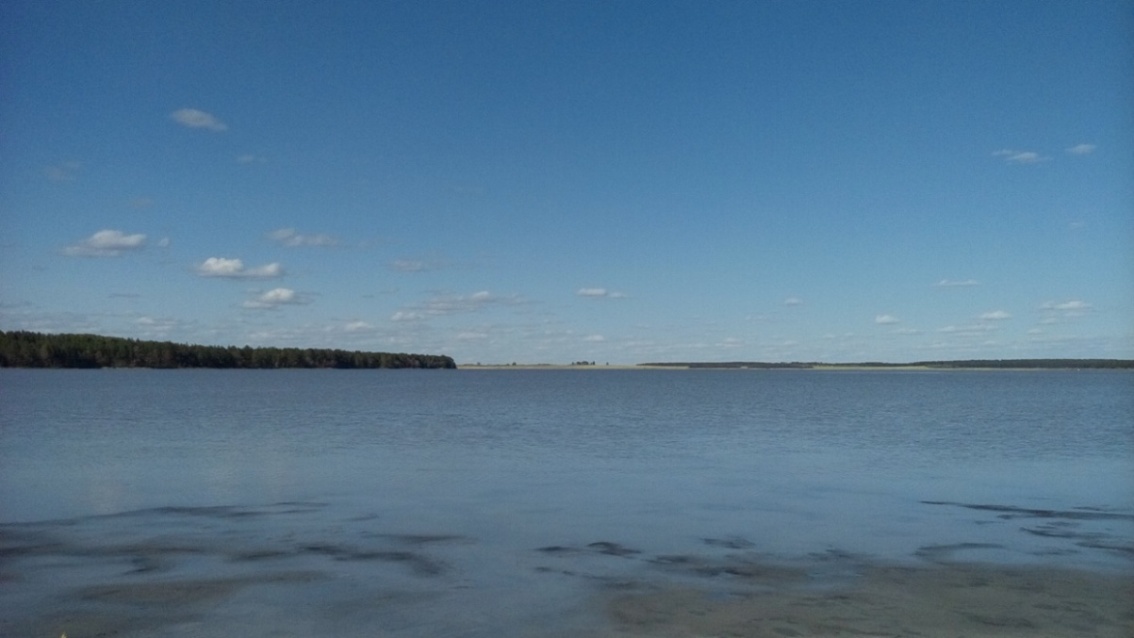 На озере можно просто купаться и отдыхать на живописных берегах. Главное не забывать убирать за собой!
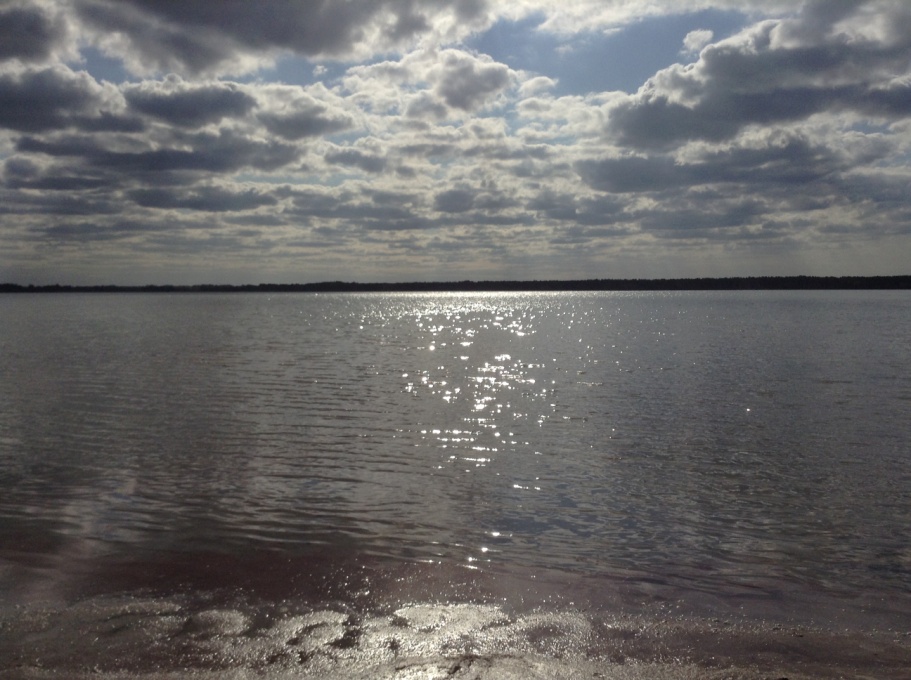 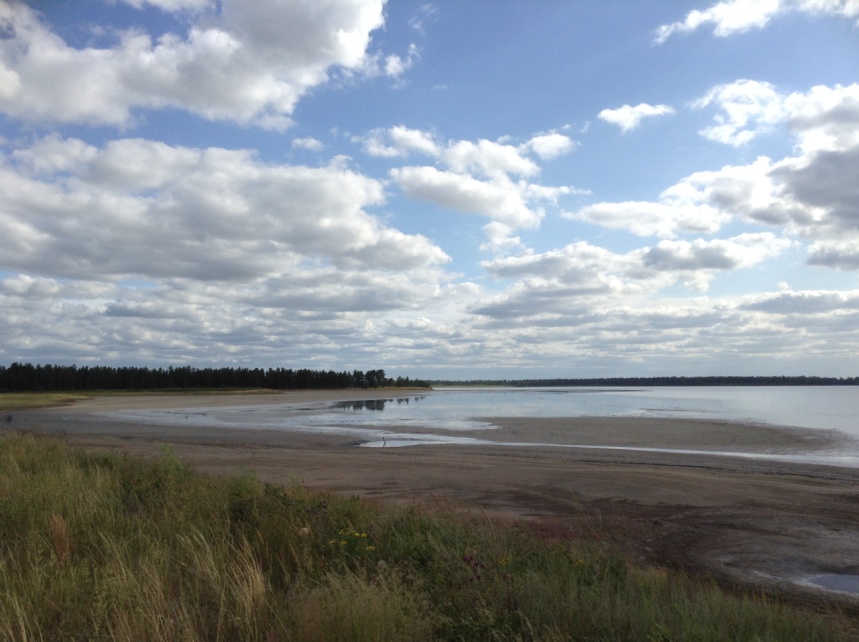 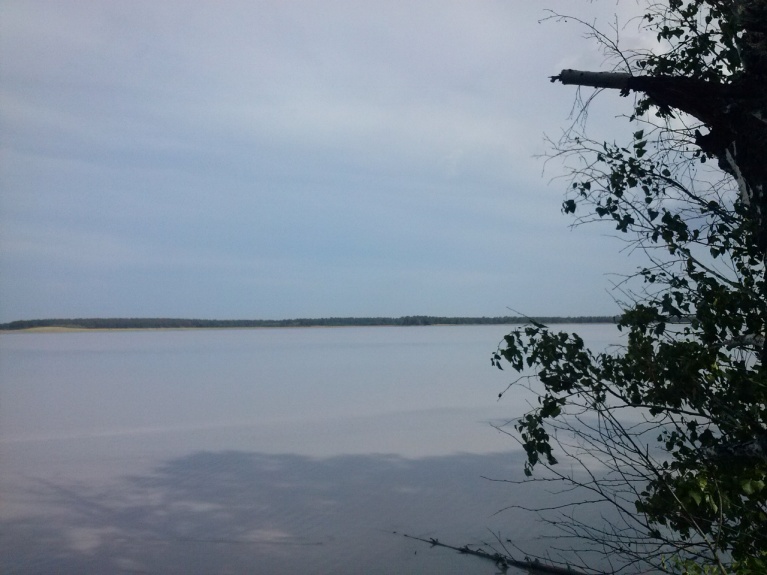 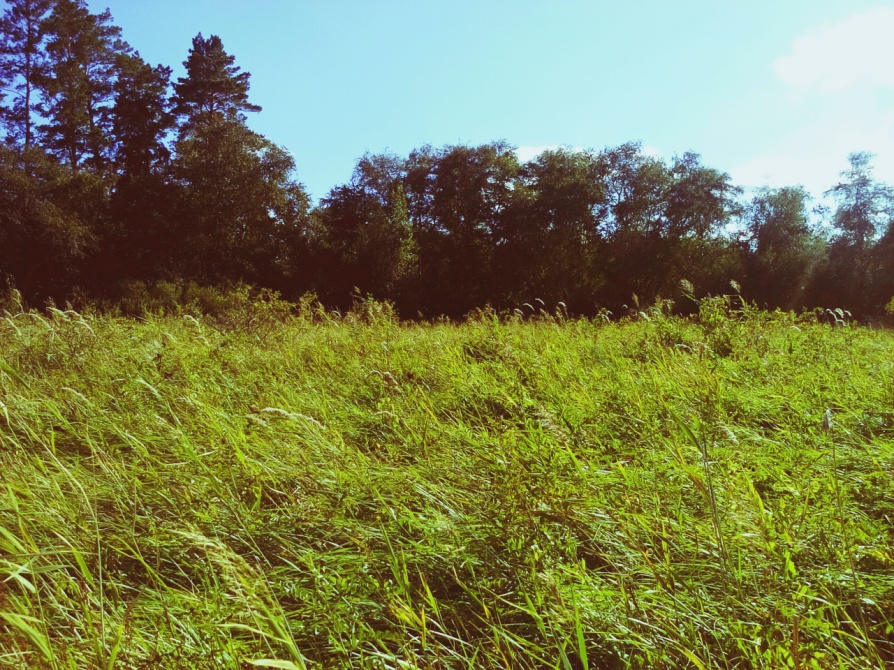 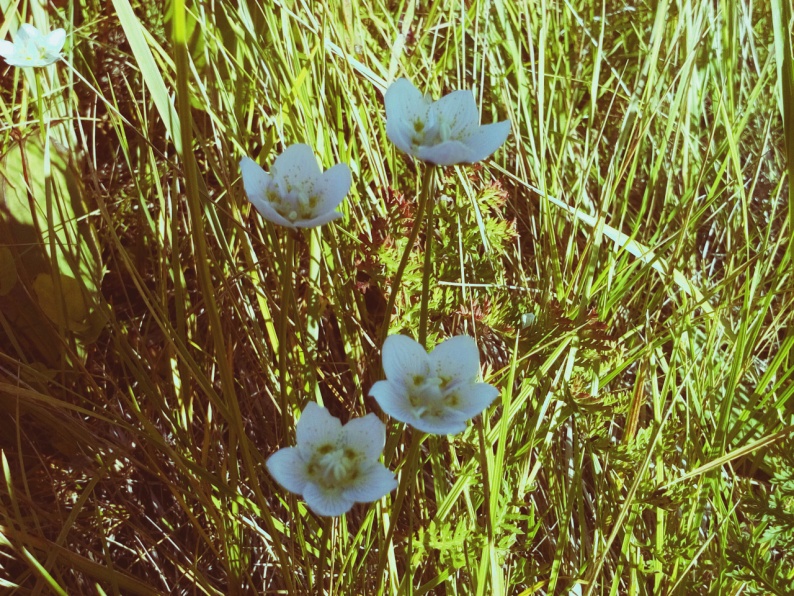 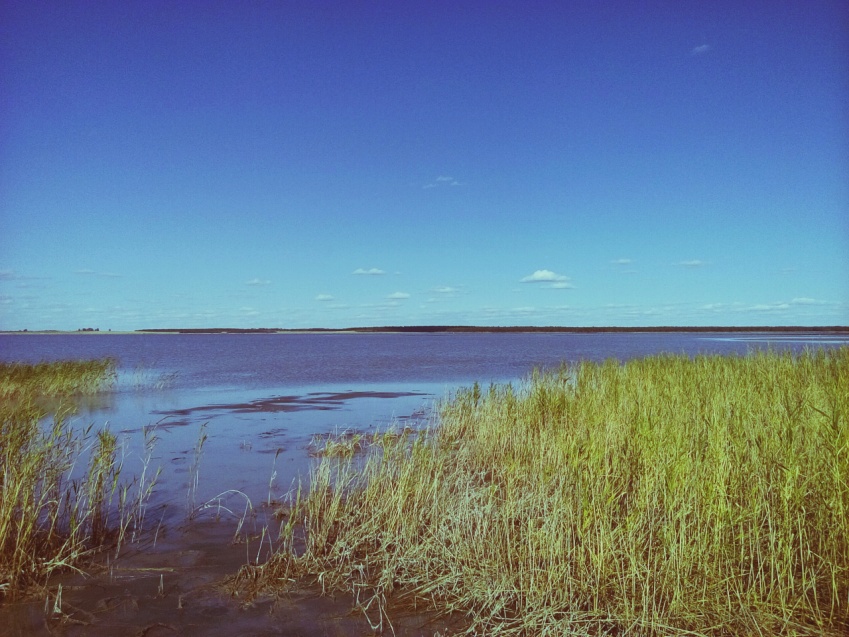 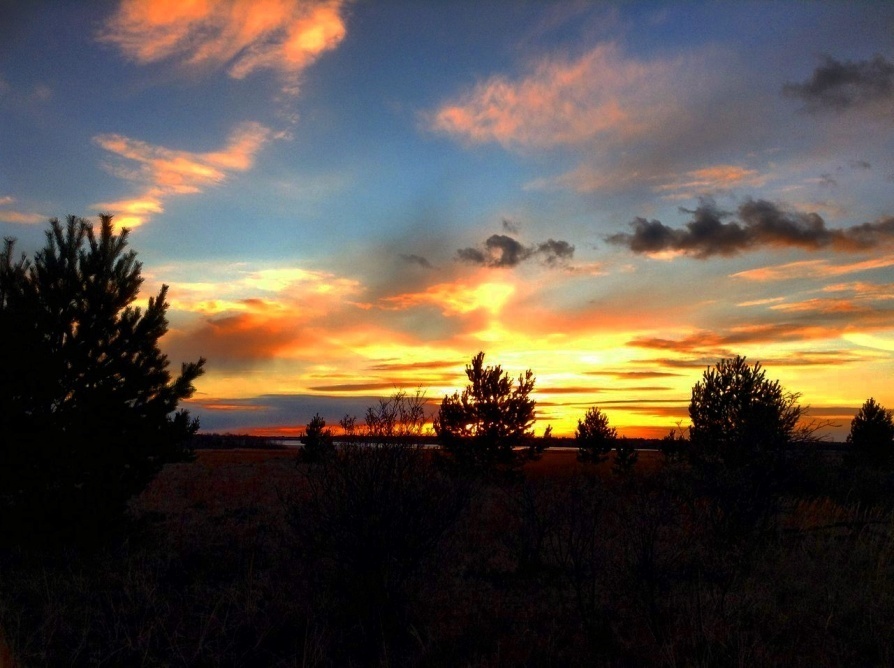 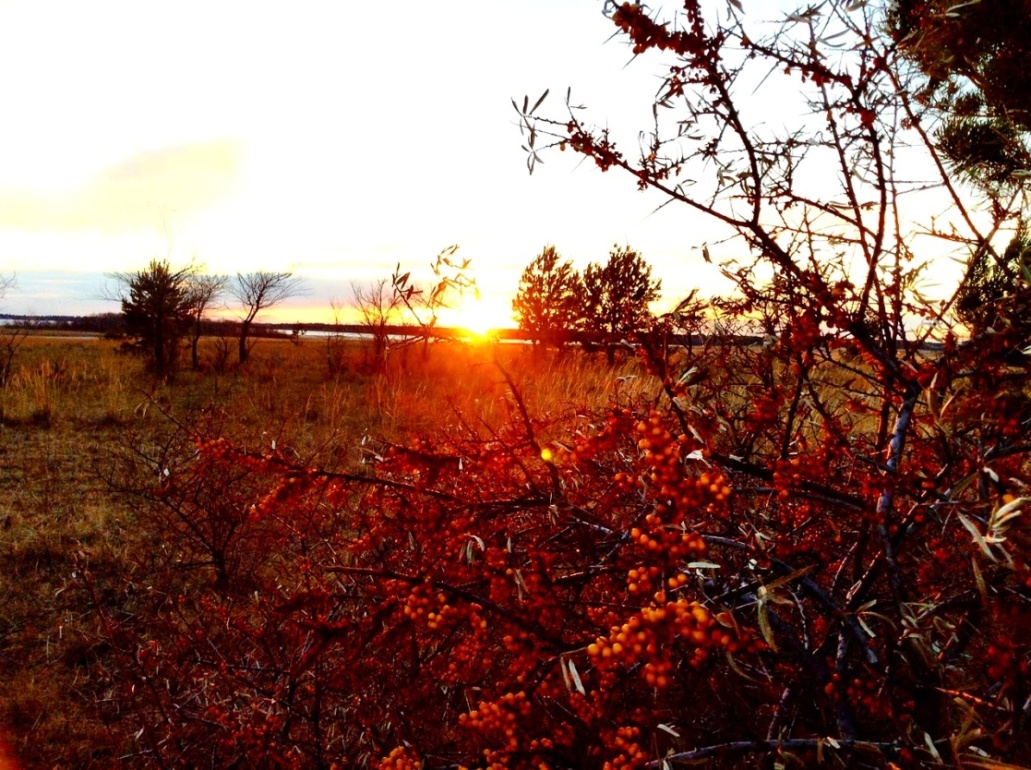 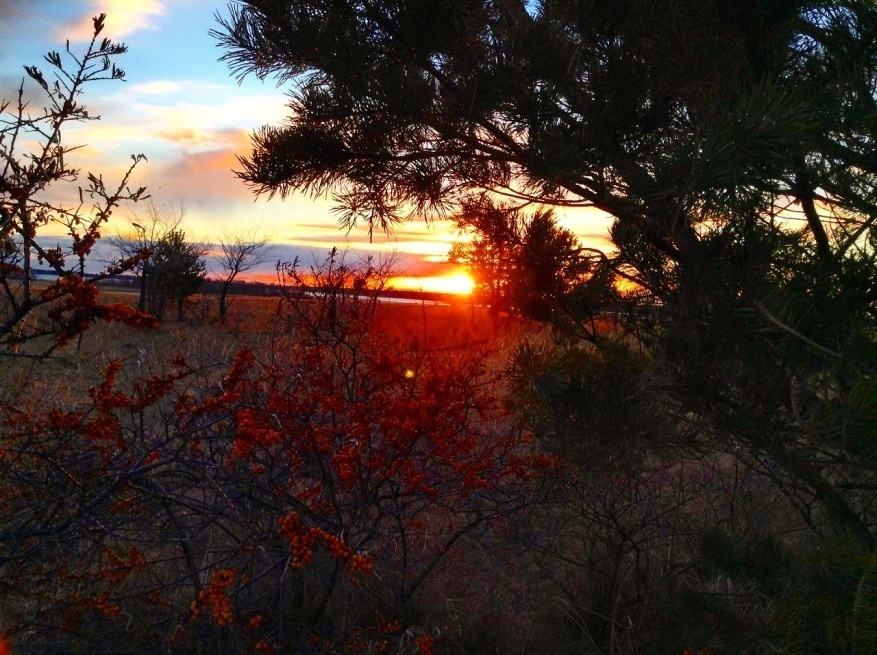 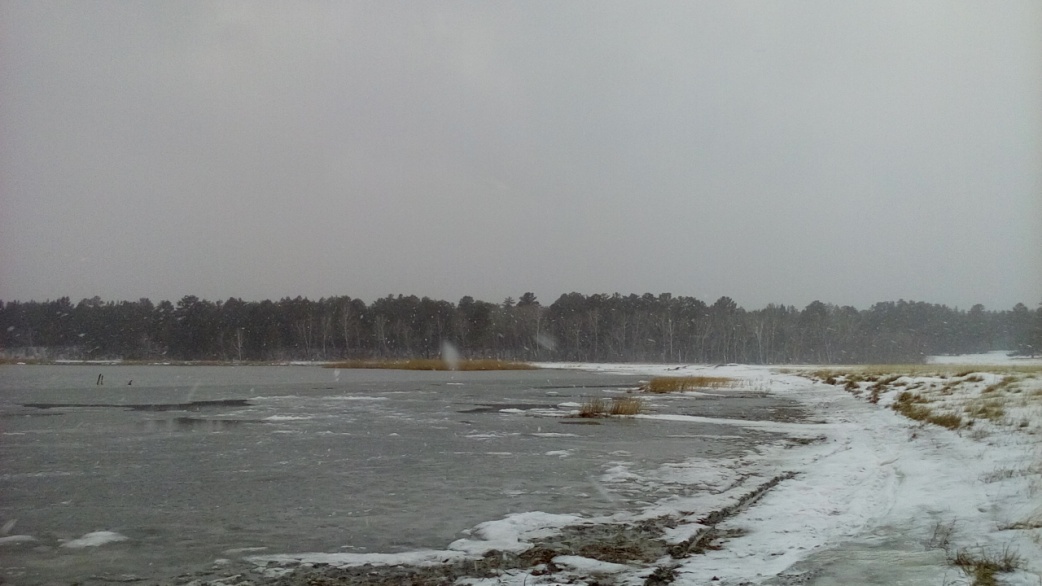 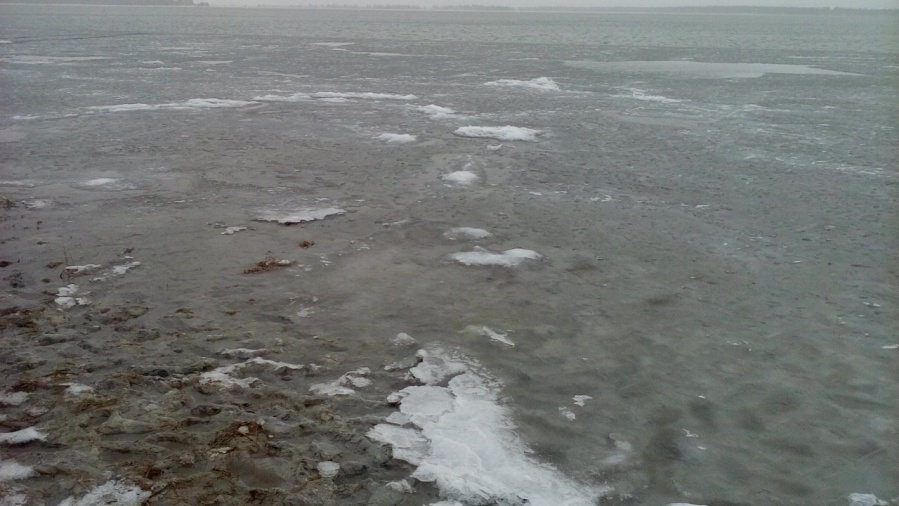 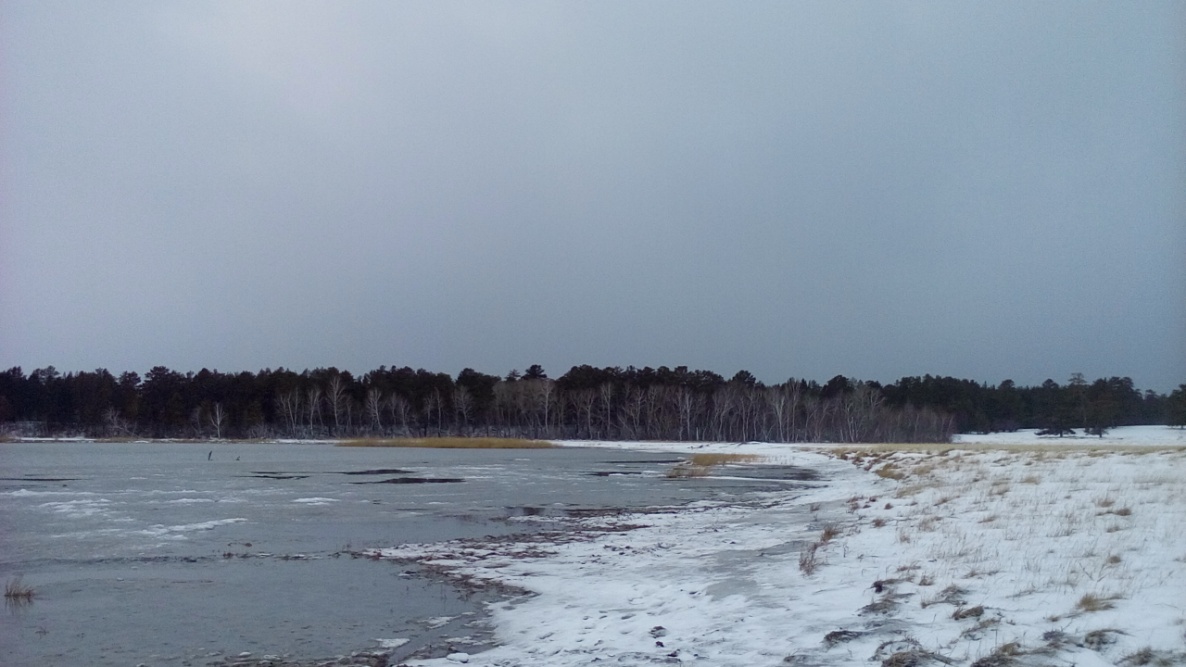 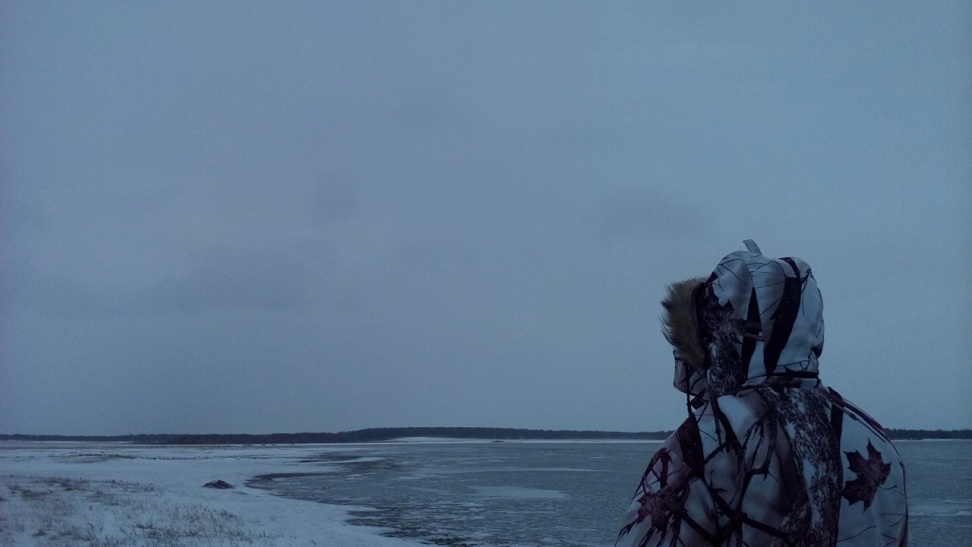 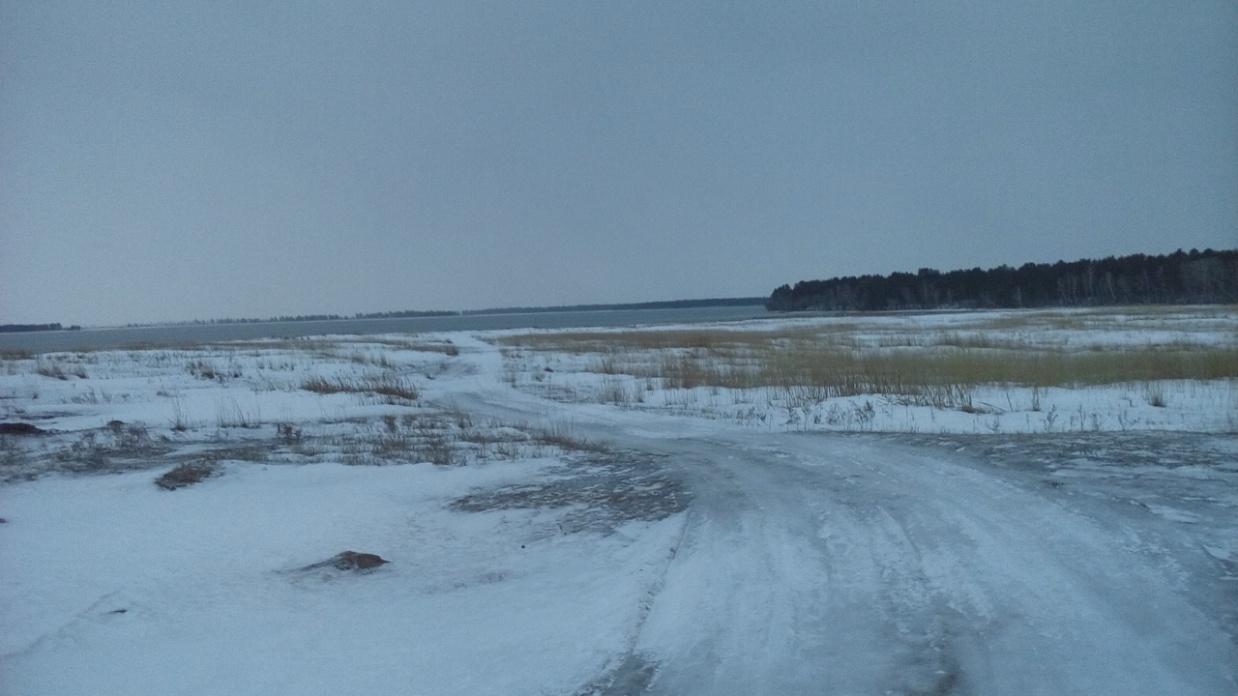 Озеро Горносталево в данный момент нуждается в охране.
С одной стороны, активное использование ресурсов озера (лечебная грязь, лов рачков) может способствовать решению экономических проблем села, снизить уровень безработицы. С другой стороны, это приведет к усилению экологической проблемы, вызвав смену существующей экосистемы. Я же считаю, что стоит по минимуму использовать ресурсы озера. Ведь в селе Неводном (соседнее село) уже есть новая сельскохозяйственная ферма, и, объединив трудовые ресурсы сел, можно обеспечить занятость населения, способствовать экономическому росту и подъему социального уровня населения. Экосистема озера при этом останется нетронутой.